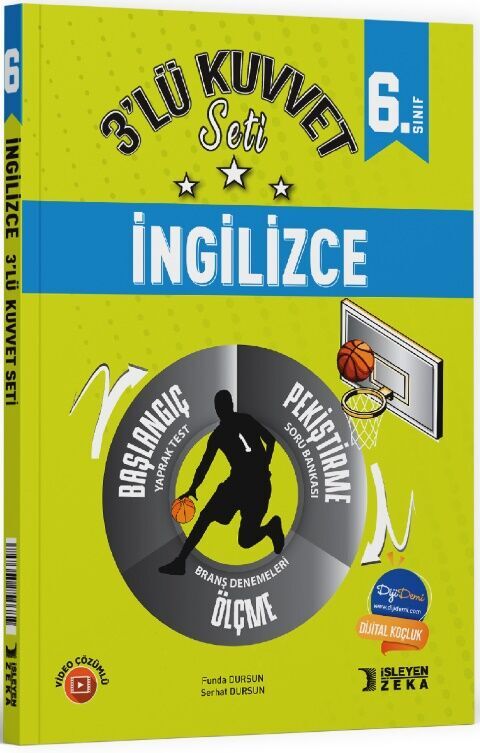 Bu sunum İşleyen Zeka’nın katkılarıyla hazırlanmıştır.
İşleyen Zeka 6. Sınıf örnek içeriklerine aşağıdaki linkten ulaşabilirsiniz:

https://www.egetolgayaltinay.com/contents/21/5
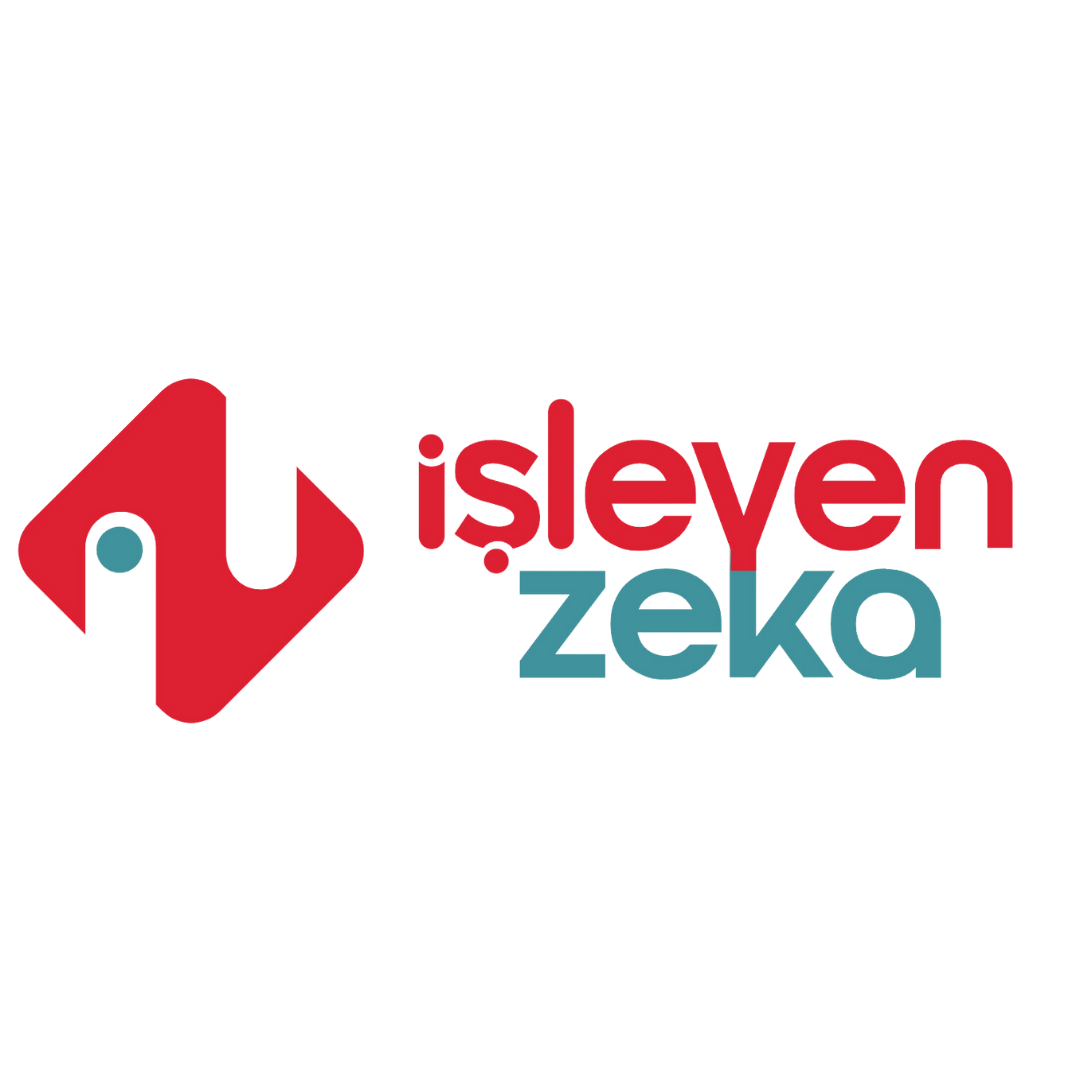 Holiday Activities
(Tatil Etkinlikleri)
Skiing
Playing snowball
Making a snowman
Climbing a tree
Kayak yapmak
Kartopu oynamak
Kardan adam yapmak
Ağaca tırmanmak
Picking fruit
Sightseeing
Sailing
Swimming
Meyve toplamak
Gezmek
Yelken sporu
Yüzmek
Having picnic
Beach volleyball
Picking flowers
Walking in the forest
Piknik yapmak
Plaj voleybolu
Çiçek toplamak
Ormanda yürümek
Fishing
Camping
Cycling
Studying
Balık tutmak
Kamp yapmak
Bisiklet sürmek
Ders çalışmak
Konu ile ilgili oyuna (1/2) aşağıdaki linkten ulaşabilirsiniz:

https://www.egetolgayaltinay.com/lessons/201
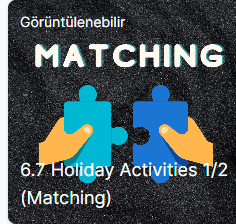 Chess
Aqua park
Yatch tour
Scuba diving
Satranç
Su parkı
Yat gezisi
Tüplü dalış
Visiting friends
Table tennis
Reading a book
Making a sandcastle
Arkadaşları ziyaret etmek
Masa tenisi
Kitap okumak
Kumdan kale yapmak
Konu ile ilgili oyuna aşağıdaki linkten ulaşabilirsiniz:

https://www.egetolgayaltinay.com/lessons/202
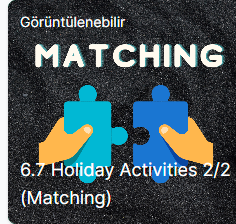 Holiday Places
(Tatil Yerleri)
Hotel
Beach
Forest
Lake
Otel
Sahil, plaj
Orman
Göl
Mountain
River
Village
Seaside
Dağ
Nehir, Irmak
Köy
Deniz kenarı
Konu ile ilgili oyuna aşağıdaki linkten ulaşabilirsiniz:

https://www.egetolgayaltinay.com/lessons/198
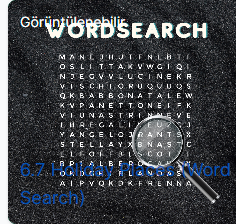 OTHER IMPORTANT WORDS
(DİĞER ÖNEMLİ KELİMELER)
… önce
… ago:
Yemek kültürü
Cuisine:
Last …:
Geçtiğimiz …
Fitness Centre:
Spor salonu
Kalacak yer
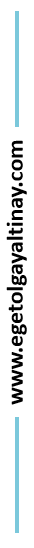 Accomodation:
Teleferik
Cable car:
Stay:
Kalmak
Nature:
Doğa
Satın almak
Buy:
Kartpostal
Postcard:
Yesterday:
Dün
Everywhere:
Her yer
Tarih
History:
Yakınında
Near:
Ancient city:
Antik kent
Live:
Yaşamak
Broşür
Brochure:
Simple Past Tense
(Geçmiş Zaman)
Simple Past Tense
İngilizcede geçmişte yaşanmış olayları anlatmak için «Past Tense» kullanılmaktadır. Simple Past Tense cümlede kullandığımız fiilin türüne göre farklı şekilde uygulanmaktadır.
www.egetolgayaltinay.com
(+) Affirmative / Positive (Olumlu Cümle):
Fiillerin iki türü vardır:
Regular Verb (Düzenli Fiil)
I worked at a restaurant last summer.
Ben geçen yaz bir restoranda çalıştım.
She played voleyball yesterday.
O dün voleybol oynadı.
Fiilimiz düzenli ise fiilin sonuna (-ed) getirilir.
S + V-ed
Regular Verbs (-ed):
Konu ile ilgili oyuna aşağıdaki linkten ulaşabilirsiniz:

https://www.egetolgayaltinay.com/lessons/195
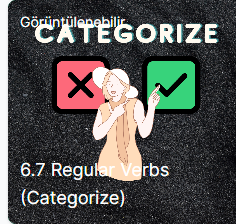 Simple Past Tense
İngilizcede geçmişte yaşanmış olayları anlatmak için «Past Tense» kullanılmaktadır. Simple Past Tense cümlede kullandığımız fiilin türüne göre farklı şekilde uygulanmaktadır.
www.egetolgayaltinay.com
(+) Affirmative / Positive (Olumlu Cümle):
Fiillerin iki türü vardır:
Regular Verb (Düzenli Fiil)
Irregular Verb (Düzensiz Fiil)
I worked at a restaurant last summer.
I went to school last Friday.
Go >>> Went
Ben geçen yaz bir restoranda çalıştım.
Ben geçen cuma okula gittim.
She played voleyball yesterday.
She bought a new car.
Buy >>> Bought
O dün voleybol oynadı.
O yeni bir araba satın aldı.
Fiilimiz düzenli ise fiilin sonuna (-ed) getirilir.
Fiilimiz düzensiz ise fiil tamamen farklı bir hale dönüşür.
S + V-ed
S + V2
Aşağıdaki Linkten Irregular Verbs (Düzensiz Fiiller) Listesine ulaşabilirsiniz:
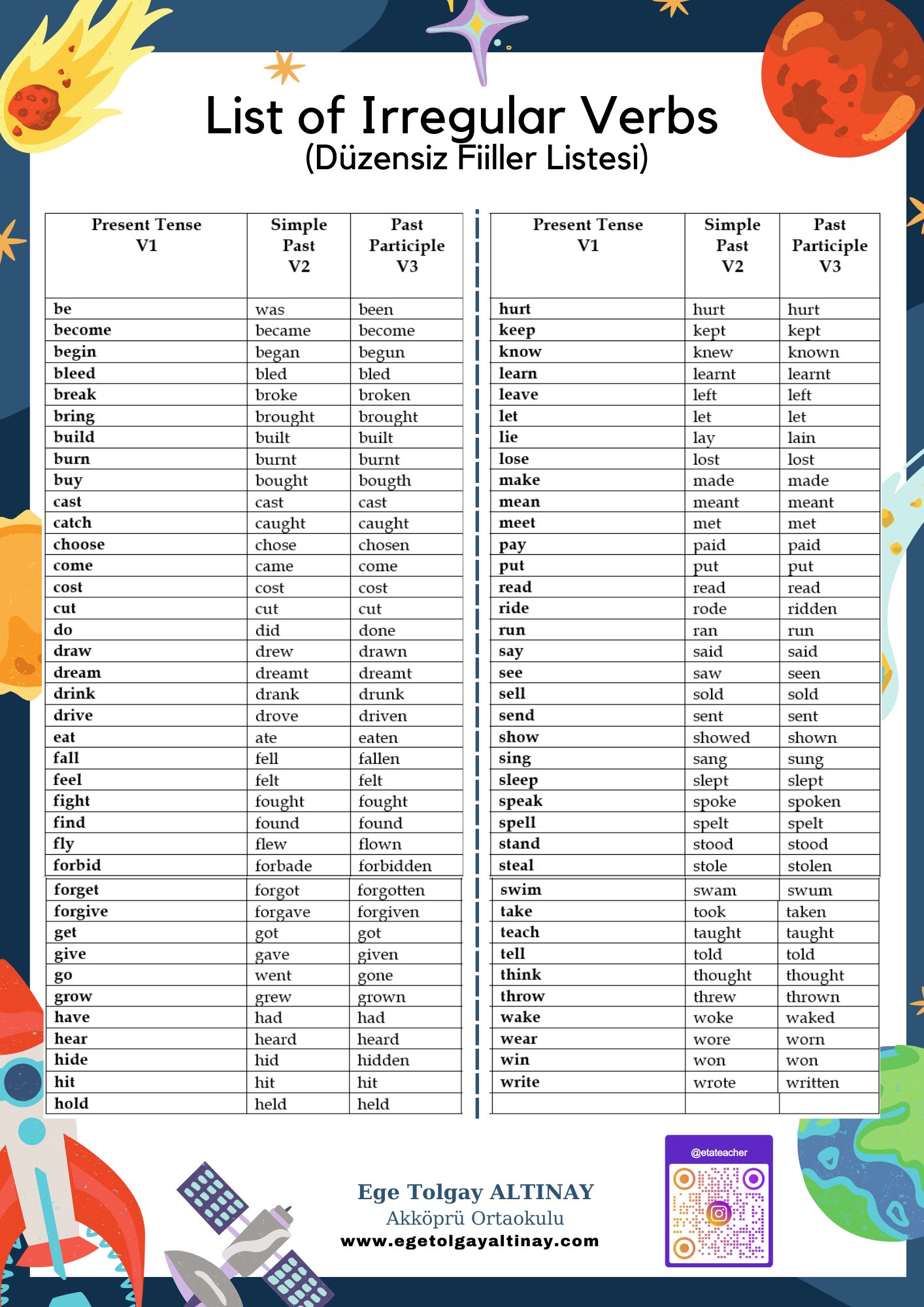 https://www.egetolgayaltinay.com/lessons/203
Some Irregular Verbs (Bazı Düzensiz Fiiller)
Simple Past (V2)
Present (V1)
Meaning (Anlam)
was/were
olmak
be
did
yapmak
do
drank
içmek
drink
ate
yemek
eat
went
gitmek
go
had
sahip olmak
have
read
okumak
read
swam
yüzmek
swim
Video linkindeki müzik(beat) eşliğinde sınıfınızda sıradaki slaytlarda yer alan "irregular verb" yapılarıyla şarkı yapabilirsiniz:
https://www.egetolgayaltinay.com/lessons/192
Lyrics:
Teacher: When I say "V1" you say "V2"
Teacher: "V1"
Students: "V2"
Teacher: "V1"
Students: "V2"

(Repeats with different verbs until the end of the slide)
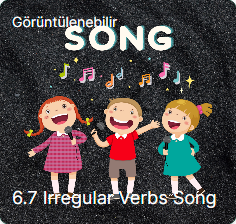 Örnek uygulama için Teacherman'in şu videolarını izleyebilirsiniz:
https://www.youtube.com/watch?v=UWFCCEIf1y0 

https://www.instagram.com/p/CMkQXB2jTqI/
go
went
eat
ate
do
did
see
saw
swim
swam
have
had
read
read
buy
bought
make
made
drink
drank
win
won
drive
drove
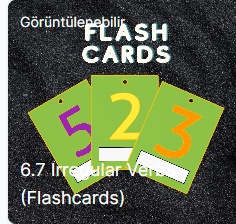 Konu ile ilgili oyuna aşağıdaki linkten ulaşabilirsiniz:

https://www.egetolgayaltinay.com/lessons/197
Konu ile ilgili oyuna aşağıdaki linkten ulaşabilirsiniz:

https://www.egetolgayaltinay.com/lessons/196
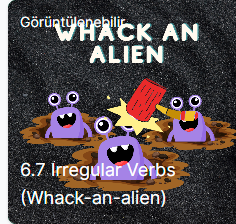 Exercise: Fill in the blanks with V2 forms of verbs given in paranthesis.
watched
I …………….... ( watch ) my favorite film last night.

We …………….…. ( go ) to the cinema , two days ago.

They ……………….. (live) in a small town in 2008.
went
lived
www.egetolgayaltinay.com
(-) Negative (Olumsuz Cümle):
Geçmiş zamanda olumsuz cümle yaparken «did not» yardımcı fiilini kullanırız. «didn’t» olarak da kısaltılabilir.
I went to school last Friday.
I worked at a restaurant last summer.
I didn’t go to school last Friday.
I didn’t work at a restaurant last summer.
Ben geçen yaz bir restoranda çalışmadım.
Ben geçen cuma okula gitmedim.
S + Didn’t + V1
Exercise: Convert affirmative sentences into negative sentences.
1)
She played voleyball yesterday.
She didn’t play voleyball yesterday.
2)
She bought a new car.
She didn’t buy a new car.
They didn’t study English two days ago.
3)
They studied English two days ago.
www.egetolgayaltinay.com
(?) Interrogative / Question (Soru Cümlesi):
Geçmiş zamanda soru cümlesi yaparken «did» yardımcı fiilini kullanırız.
They went to school last Friday.
He worked at a restaurant last summer.
Did they go to school last Friday?
Did he work at a restaurant last summer?
O geçen yaz bir restoranda çalıştı mı?
Onlar geçen cuma okula gittiler mi?
Did + S + V1 ?
Exercise: Convert affirmative sentences into questions.
1)
She played voleyball yesterday.
Did she play voleyball yesterday?
2)
She bought a new car.
Did she buy a new car?
Did they study English two days ago?
3)
They studied English two days ago.
Who?
What?
(Kim?)
(Ne?)
Which?
Where?
(Hangi?)
(Nerede?)
When?
How?
(Ne zaman?)
(Nasıl?)
What time?
How often?
(Saat kaçta?)
(Ne sıklıkla?)
Why?
Whose?
(Neden?)
(Kimin?)
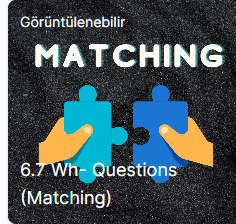 Konu ile ilgili oyuna aşağıdaki linkten ulaşabilirsiniz:

https://www.egetolgayaltinay.com/lessons/194
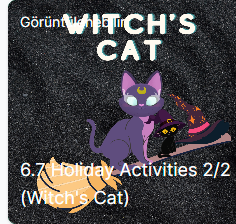 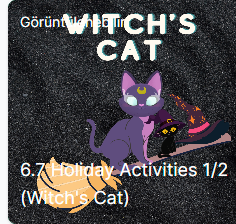 Holiday Activities
Holiday Activities
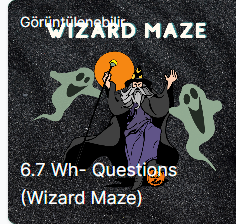 https://www.egetolgayaltinay.com/lessons/199
https://www.egetolgayaltinay.com/lessons/200
Wh- Questions
https://www.egetolgayaltinay.com/lessons/204
Diğer oyunlara yukarıdaki linklerden ulaşabilirsiniz.
www.egetolgayaltinay.com
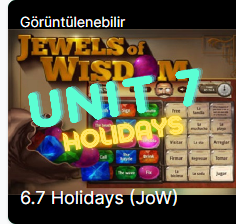 Kelime oyununa aşağıdaki linkten ulaşabilirsiniz:

https://www.egetolgayaltinay.com/lessons/193
SAMPLE
QUESTIONS
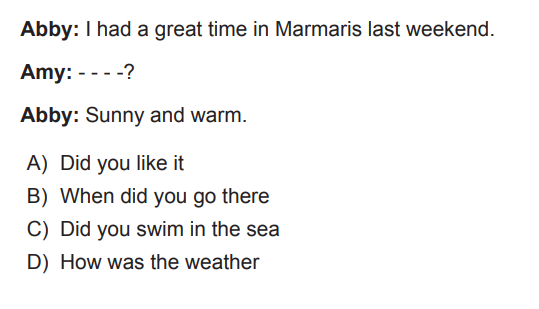 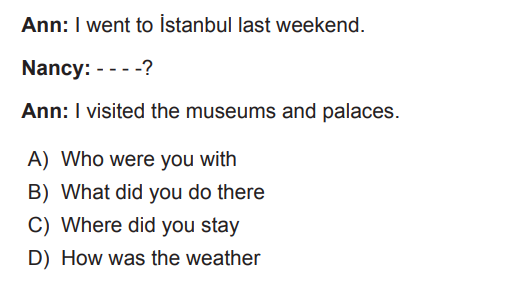 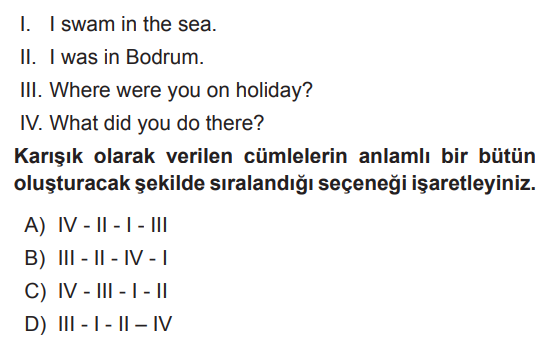 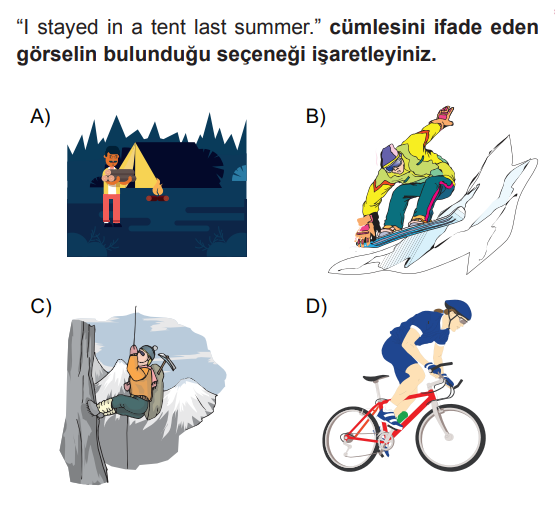 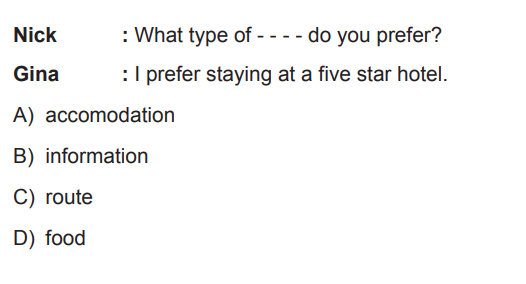 Kalınacak yer
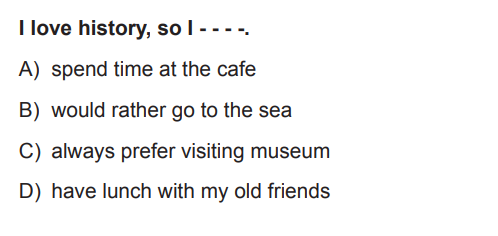 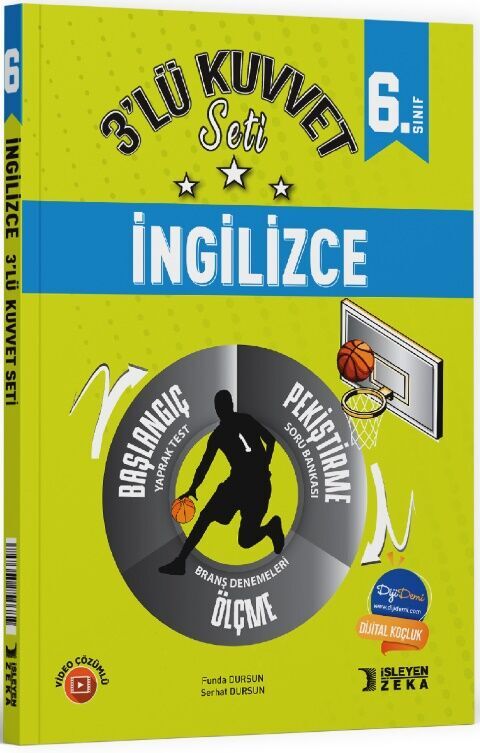 Sunuma katkılarından dolayı
İşleyen Zeka ailesine teşekkürler.
İşleyen Zeka içeriklerine aşağıdaki linkten ulaşabilirsiniz:
https://www.egetolgayaltinay.com/contents/21/5
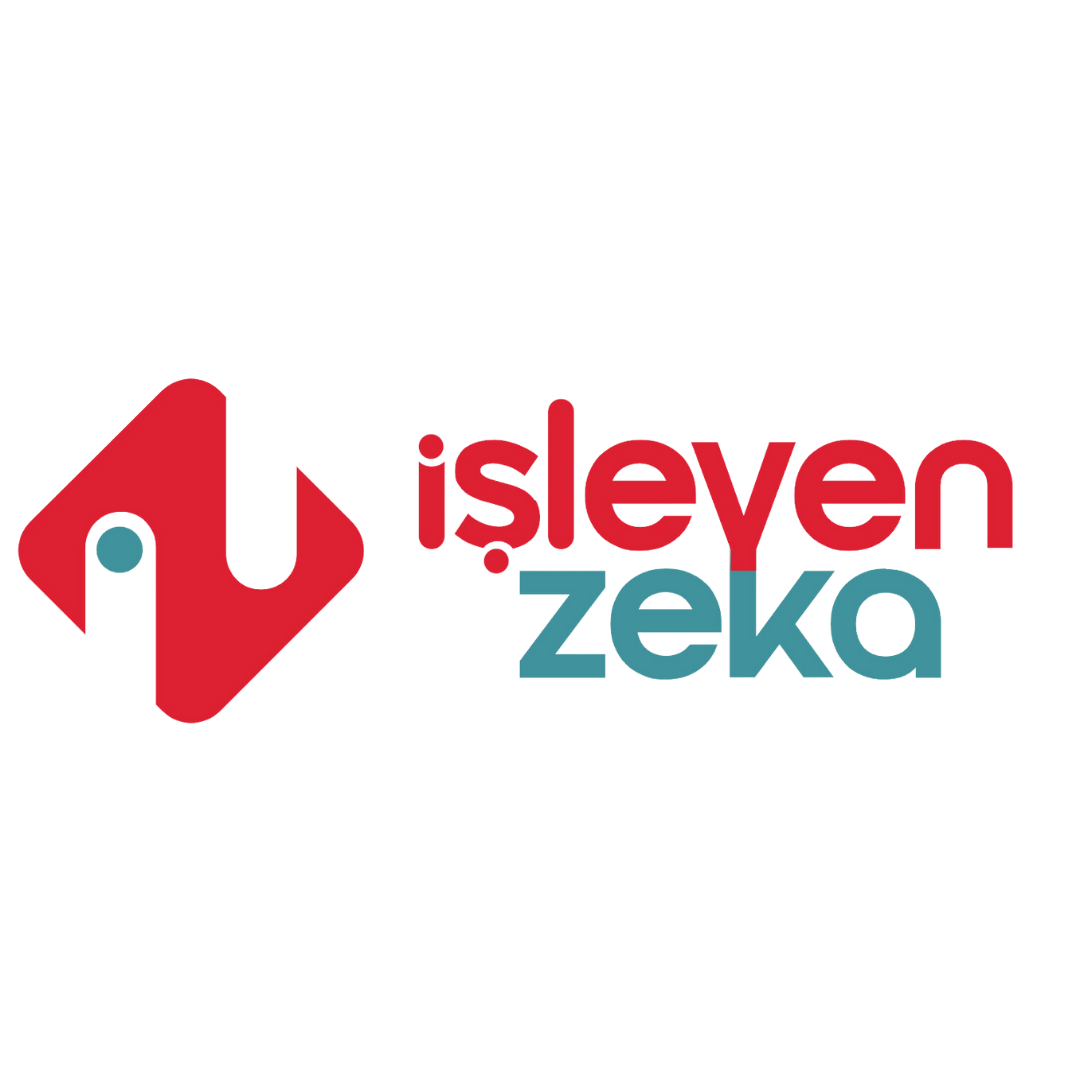 Şarkı etkinliği için Emre KARAKUŞ’a teşekkür ederim.
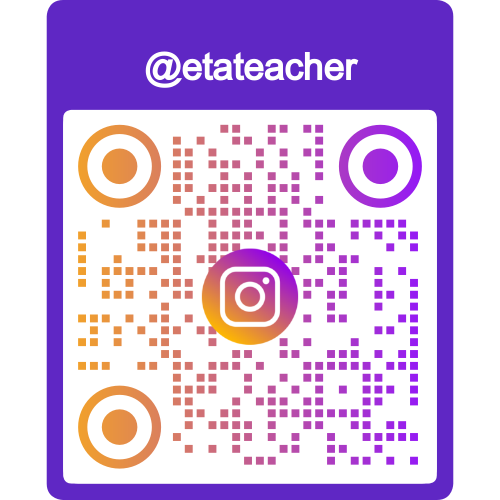 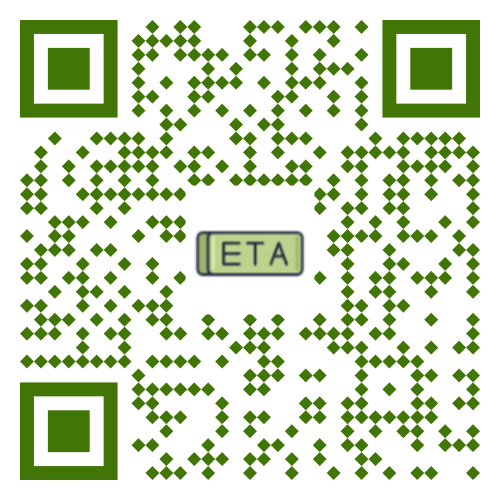 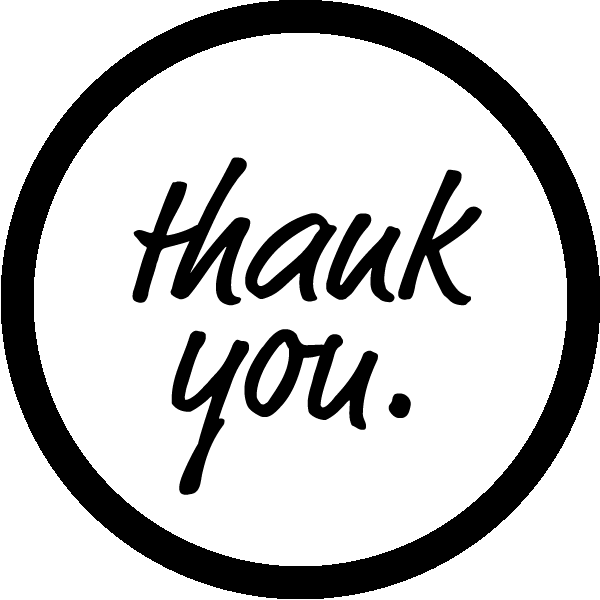 Ege Tolgay Altınay
Akköprü Ortaokulu  Tuşba/VAN
Bu, ve benzeri içerikler için:www.egetolgayaltinay.com adresini ziyaret edebilirsiniz.